Welcome!
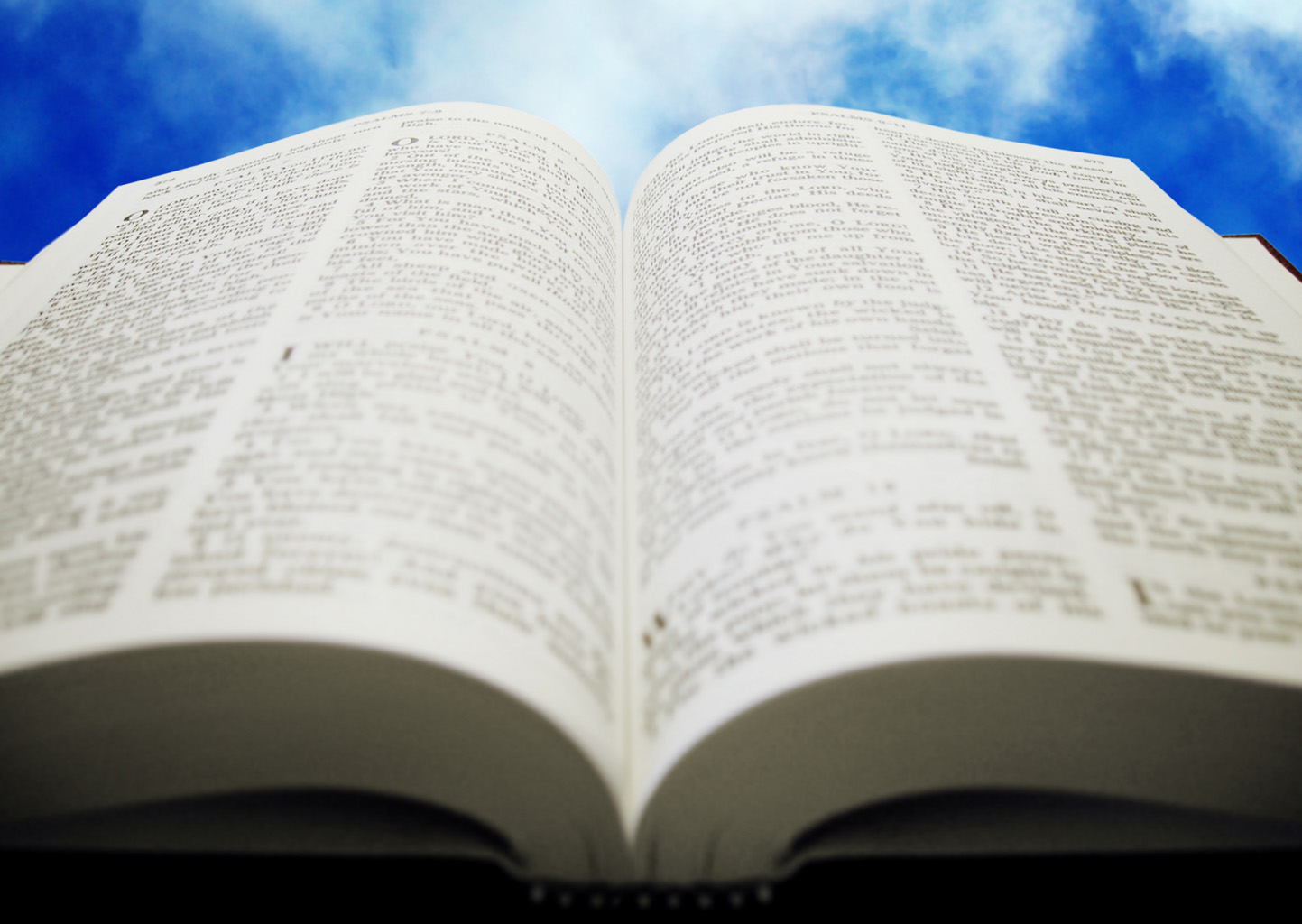 Sunday
Worship 		  		 9:30 AM
Sunday
Bible Class (Livestream) 	 5:00 PM
Wednesday
Bible Class (Livestream) 	 7:00  PM
www.SunsetchurchofChrist.net
Senseless Idols
Isaiah’s Plea
Isaiah 44:10-20
	Idolaters destroys themselves
	Idolaters makes the idol of themselves
	Senseless nature of creating an idol
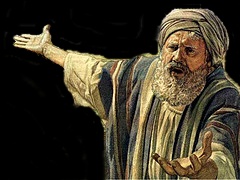 Idolatry in Isaiah’s Time
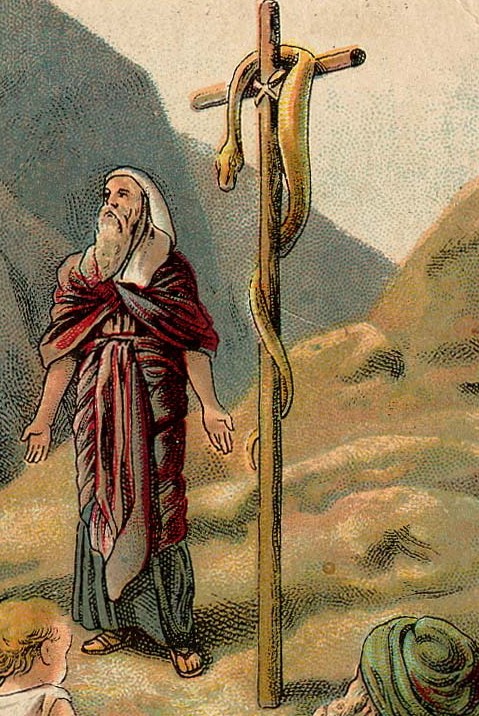 The worship of Nehustan
	Numbers 21:9
[Speaker Notes: Nu 21:9 So Moses made a bronze serpent, and put it on a pole; and so it was, if a serpent had bitten anyone, when he looked at the bronze serpent, he lived.
 
2Ki 18:4 He removed the high places and broke the sacred pillars, cut down the wooden image and broke in pieces the bronze serpent that Moses had made; for until those days the children of Israel burned incense to it, and called it Nehushtan.]
Idolatry in Isaiah’s Time
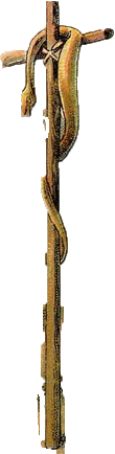 The worship of Nehustan
	Numbers 21:9
	2 Kings 18:4

Possibly representing God
	Most OT idolatry was of God!
[Speaker Notes: Nu 21:9 So Moses made a bronze serpent, and put it on a pole; and so it was, if a serpent had bitten anyone, when he looked at the bronze serpent, he lived.
 
2Ki 18:4 He removed the high places and broke the sacred pillars, cut down the wooden image and broke in pieces the bronze serpent that Moses had made; for until those days the children of Israel burned incense to it, and called it Nehushtan.]
Idolatry in Our Time
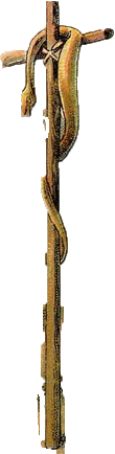 1 Corinthians 10:12-22
	- An idol is “nothing” (1 Cor. 8:4)
	- Behind idols are demons
	- “flee from idolatry”
[Speaker Notes: 1Co 8:4 ¶ Therefore concerning the eating of things offered to idols, we know that an idol is nothing in the world, and that there is no other God but one]
Idolatry in Our Time
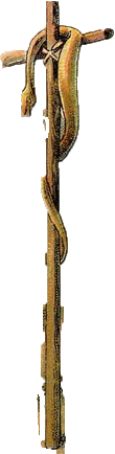 1 Corinthians 10:12-22
Colossians 3:5/ Ephesians 5:5
	- Idolatry is a spiritual condition
	- Desiring things (before God)
[Speaker Notes: Col 3:5 Therefore put to death your members which are on the earth: fornication, uncleanness, passion, evil desire, and covetousness, which is idolatry.
Eph 5:5 For this you know, that no fornicator, unclean person, nor covetous man, who is an idolater, has any inheritance in the kingdom of Christ and God.]
Idolatry in Our Time
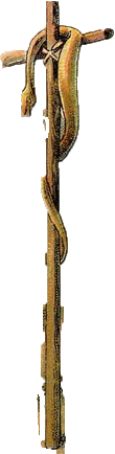 The idols of our day
	- Those things that we place before God
		Work, family, home, recreation
	- Those things that we give undue attention
		Even things given by God
		Spiritual traditions
Idolatry in Our Time
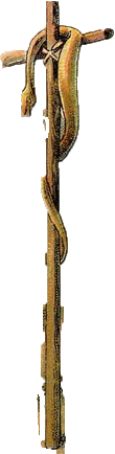 Idolaters destroys themselves
    Putting anything before God is self destructive
    Wasting our time on vain things
    Destroying our relationship with God
Idolatry in Our Time
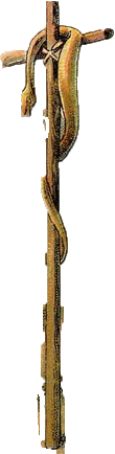 Idolaters destroys themselves
Idolaters makes the idol of themselves
	We worship what we desire
	We worship how we desire
Idolatry in Our Time
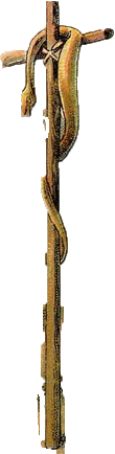 Idolaters destroys themselves
Idolaters makes the idol of themselves
Sense less nature of creating an idol 
	Idolatry destroys even idols
	How can we create the means to connect
Idolatry in Our Time
Jesus pointed to the bronze serpent
"And as Moses lifted up the serpent in the wilderness, even so must the Son of Man be lifted up, that whoever believes in Him should not perish but have eternal life.” 													John 3:14
Idolatry in Our Time
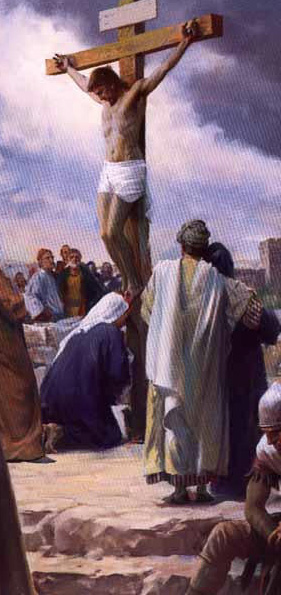 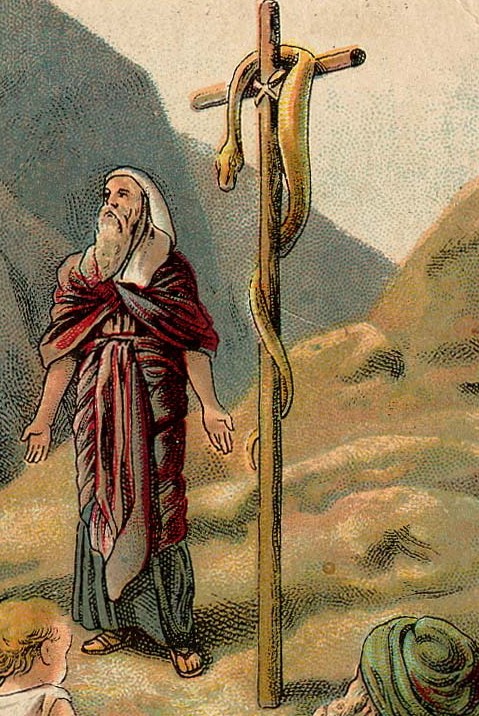 Idolatry in Our Time
Jesus pointed to the bronze serpent

Yet that symbol itself became an idol

Can the symbol of the cross be an idol?
“flee from idolatry”
Jesus and the Serpent
John 3:14-16
	- An image of destruction
	- A manifestation in that image for life
	- A act of faith in that manifestation
[Speaker Notes: Joh 3:14 "And as Moses lifted up the serpent in the wilderness, even so must the Son of Man be lifted up, 15 "that whoever believes in Him should not perish but have eternal life. 16 "For God so loved the world that He gave His only begotten Son, that whoever believes in Him should not perish but have everlasting life. 17 "For God did not send His Son into the world to condemn the world, but that the world through Him might be saved.]
To Find Healing Today
Hearing and Believing – Romans 10:17
Confessing Jesus as Lord – Romans 10:9
Repentance from sin – Romans 2:4
Baptism in water into Christ – Romans 6:3
Continuing in Christ – Romans 11:22